SELECTIVE CODING
Pengenalan Selective Coding
1
Apa itu Selective Coding?
Apa hal penting dalam Selective Coding?
Apa Istilah-istilah penting Selective Coding?
2
3
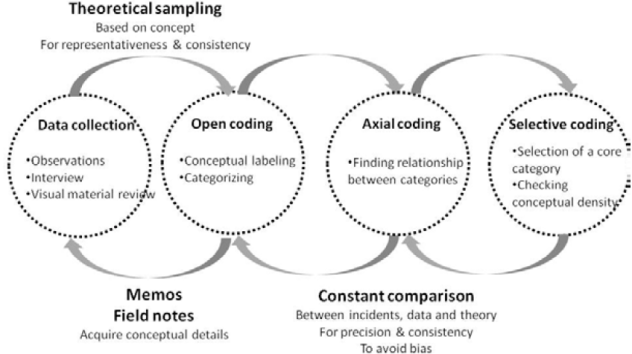 proses merinci, menguji, membandingkan, konseptualisasi dan 
melakukan kategorisasi
Open Coding
Axial Coding
Selective Coding
proses memilih kategori inti dan menghubungkan semua kategori inti/ memilah axial coding mana yang sesuai dengan kajian teoritik yang akan dikaji.
proses merinci, menguji, membandingkan, konseptualisasi dan 
melakukan kategorisasi
4
Selective Coding adalah proses memilah axial coding mana yang sesuai dengan kajian teoritik yang akan dikaji.
Memilih kategori inti dan menghubungkan semua kategori inti, baik antar kategori inti maupun antar-kategori lainnya.
.
5
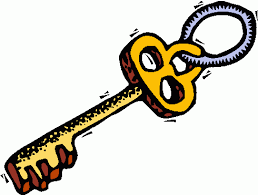 HAL PENTING DALAM SELECTIVE CODING
Karna tujuannya menemukan kategori inti, anda harus menghindari apa yang disebut sebagai bias konfirmasi, atau kecenderungan untuk mencari dan melaporkan data yang mendukung dengan ide-ide Anda sendiri tentang temuan kunci dari penelitian
Proses pengkodingan ini melibatkan cara membaca data mentah untuk kasus-kasus penting yang harus dianalisis, atau menjelaskan konsep utamanya.
Proses ini terfokus pada penemuan kategorisasi inti : gagasan utama yang didapat dari informan
6
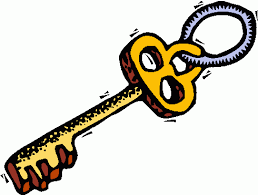 ISTILAH DALAM SELECTIVE CODING
Fenomena inti dari semua kategori utama yang terintegrasi
Konseptualisasi cerita. Penggambaran alur cerita
CERITA
JALAN CERITA
PENGODEAN SELEKTIF
KATEGORI INTI
Narasi deskriptif mengenai fenomena utama dari suatu penelitian
Proses menyeleksi kategori inti, secara sistematis menghubungkannya dengan kategori yang lain, memvalidasi hubungan tersebut, dan mengisi kategori-kategori yang memerlukan perbaikan dan pengembangan lebih lanjut.
7
Proses Selective Coding
2
8
Proses Selective Coding
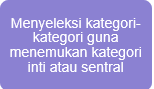 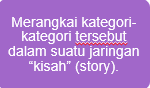 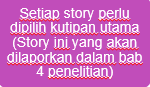 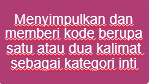 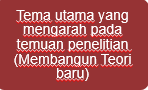 4. Menyimpulkan dan memberikan kode sebagai kategori inti
3. Pemilihan kutipan utama setiap kategori
2. Merangkai kategori menjadi story
5. Tema utama mengarah pada membangun teori/konsep baru
1. Seleksi konsep/kategori utama
Lihat kembali Axial Koding, terdapat intisari utama penjelasan dari informan yang perlu dijelaskan dalam cerita
Lihat kutipan yang menjelaskan intisari utama tsb. Intinya 
tanpa kutipan tsb temuan dianggap tidak otentik.
Peneliti mereduksi kembali alur cerita penelitian ke dalam pikiran
Mengidentifikasi data dengan menulis beberapa kalimat pendek yang berisi inti cerita atau data.
Pilih yang paling penting
Tidak semua konsep masuk ke dalam bab 4 penelitian
Sesuaikan dengan tujuan penelitian
Kategori  Inti: Tema Pokok/ Tema Utama
Tema Utama mengarah atau membangun teori/konsep baru
Teori/konsep baru ini selanjutnya akan diuji lagi untuk menunjukkan keabsahan teoriny.
Inti masalah yang 
dapat mencakup 
semua fenomena/
data
Kategori inti harus cukup luas agar mencakup dan berkaitan dengan kategori lain
Lalu kategori inti tersebut diberi nama (konseptualisasi).
9
ContohPemilihan Kutipan Utama Setiap Kategori
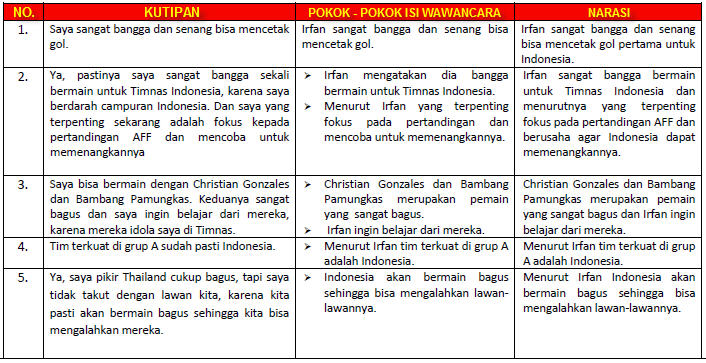 10
APA YANG PERLU DIJABARKAN DALAM SELECTIVE CODING?
2. Penentuan kutipan utama yang menjelaskan story yang telah dijabarkan
1. Penjabaran kategori dalam bentuk story
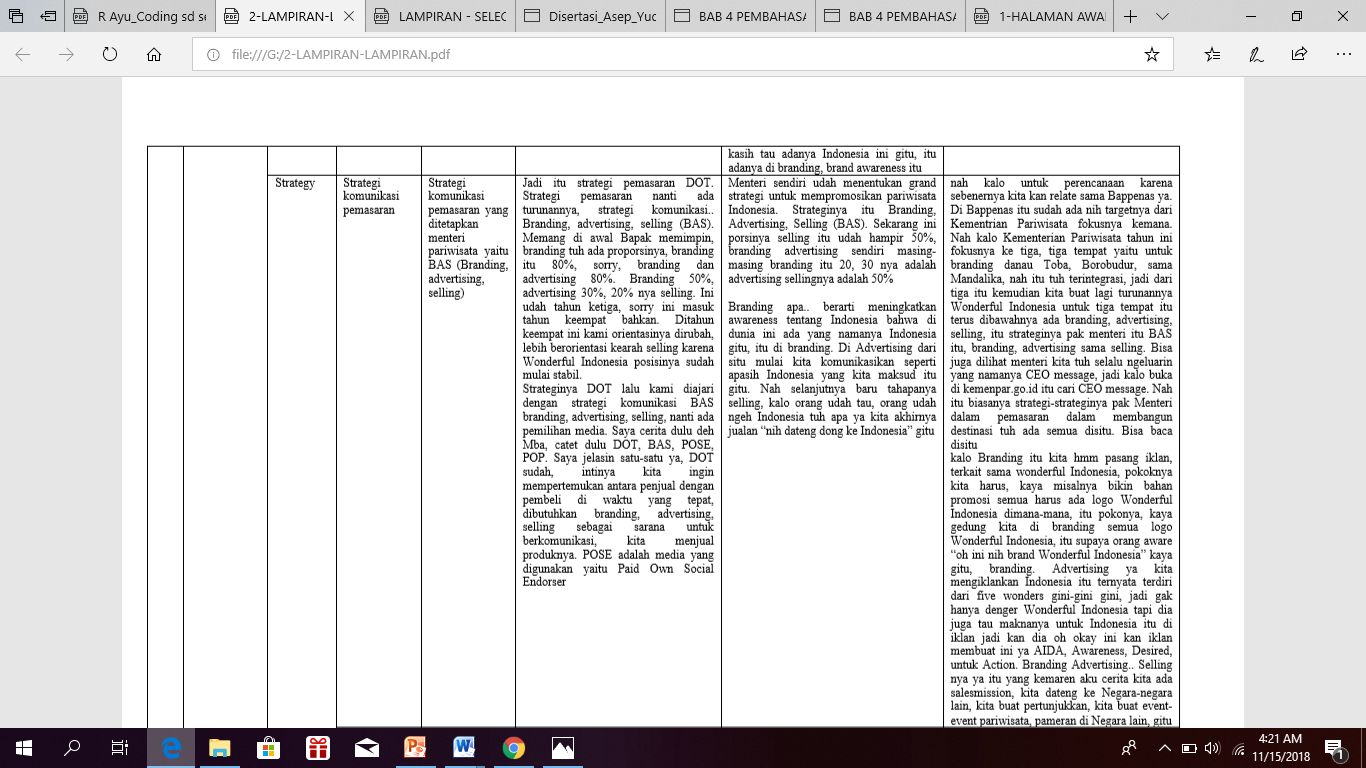 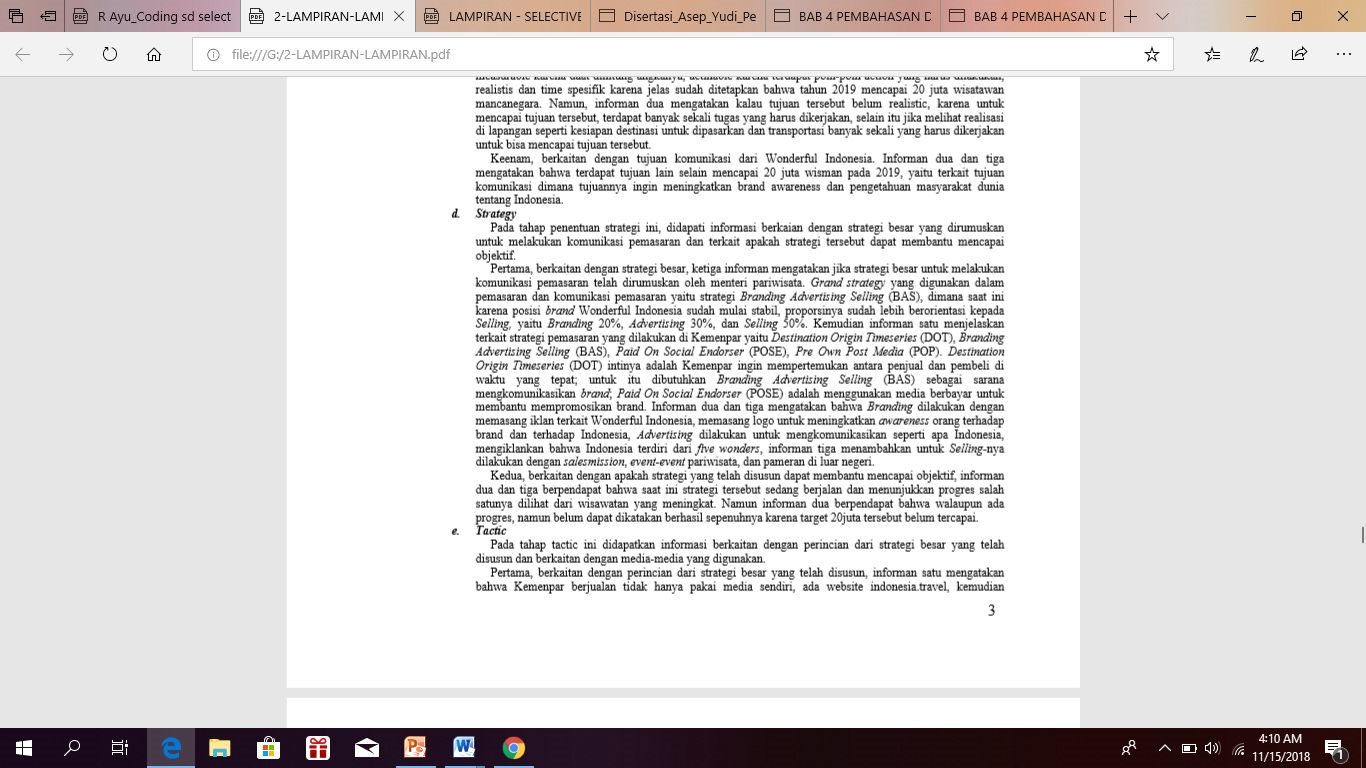 11
Kutipan tsb dapat disusun dalam tabel
12
Cara AlternatifMenggabungkan story dengan kutipan utama
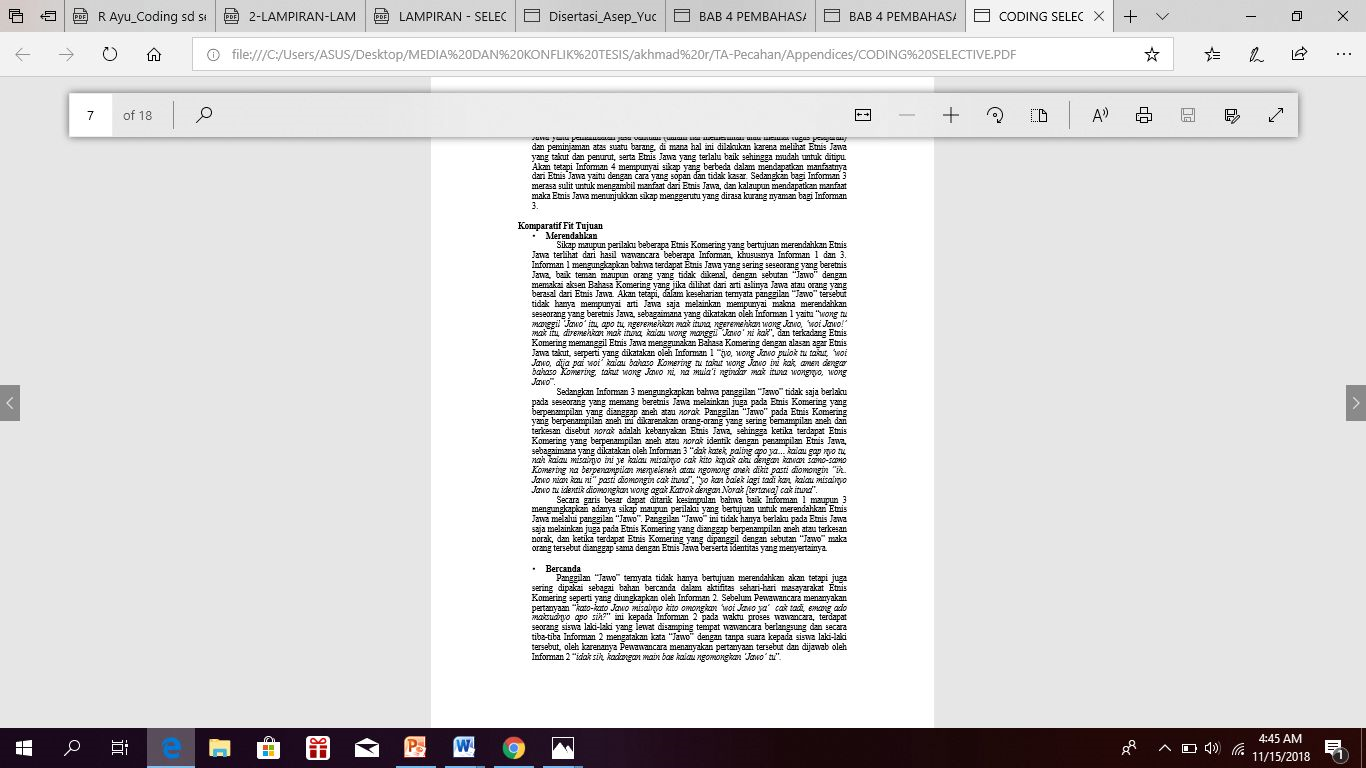 13
Apa saja yang penting dalam membuat alur cerita?
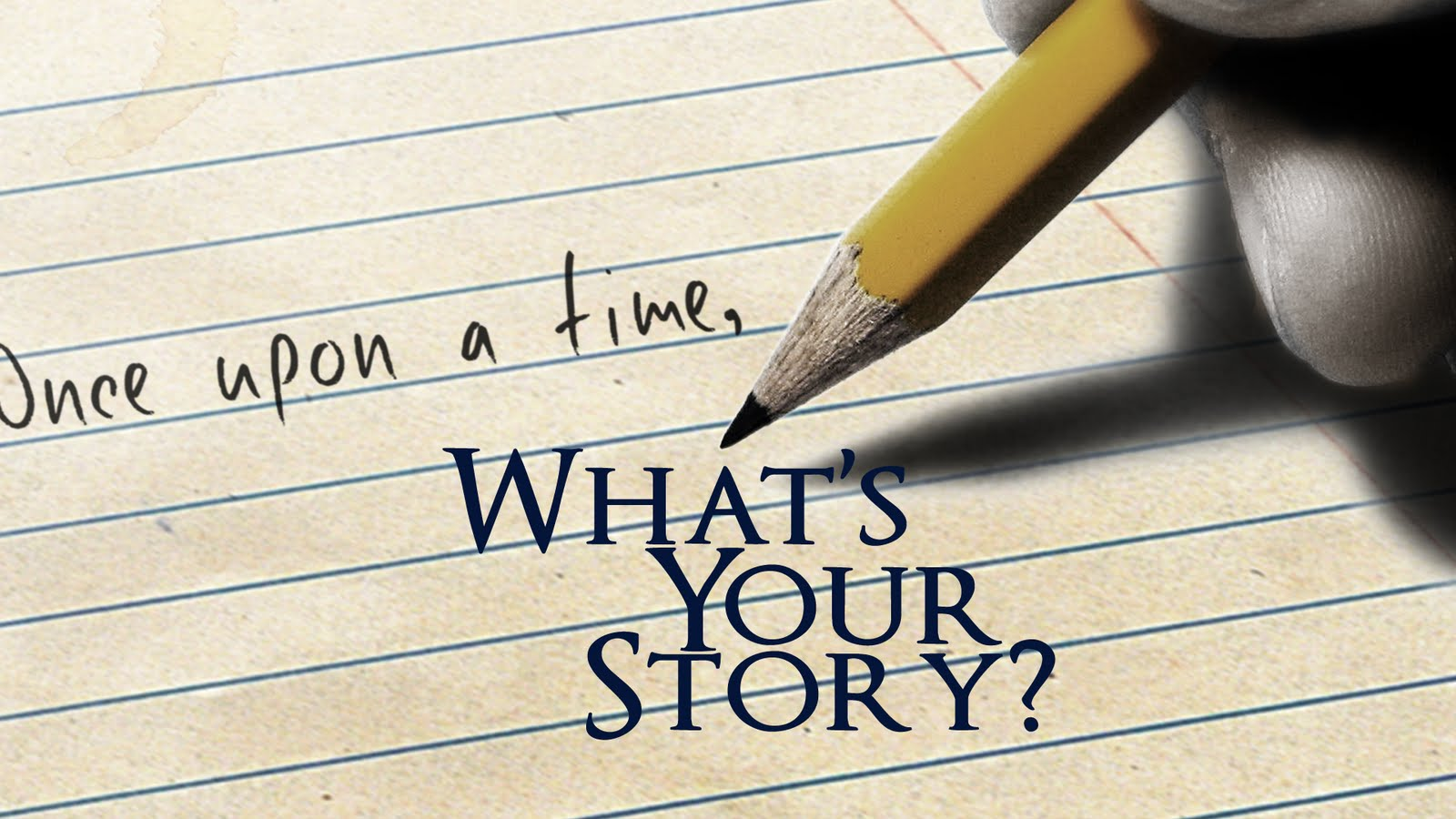 Lihat penjelasan dari setiap kategori pada bab 2 penelitian anda
Cermati penjelasan mengenai kategori tersebut bemula darimana, kemudian sesuaikan dengan hasil wawancara dengan informan
Hubungkan antara jawaban informan 1, 2, 3, dan seterusnya
Setiap informan bisa saja memiliki jawaban yang sama, atau antar informan dapat mempertegas jawaban informan sebelumnya atau bisa saja antar informan saling kontradiktif (berlawanan). Semuanya tersusun dalam alur cerita yang sistematis
Dapat juga menggunakan model hubungan untuk menjelaskan alur cerita
14